Ven z kolejí
Ven z kolejí
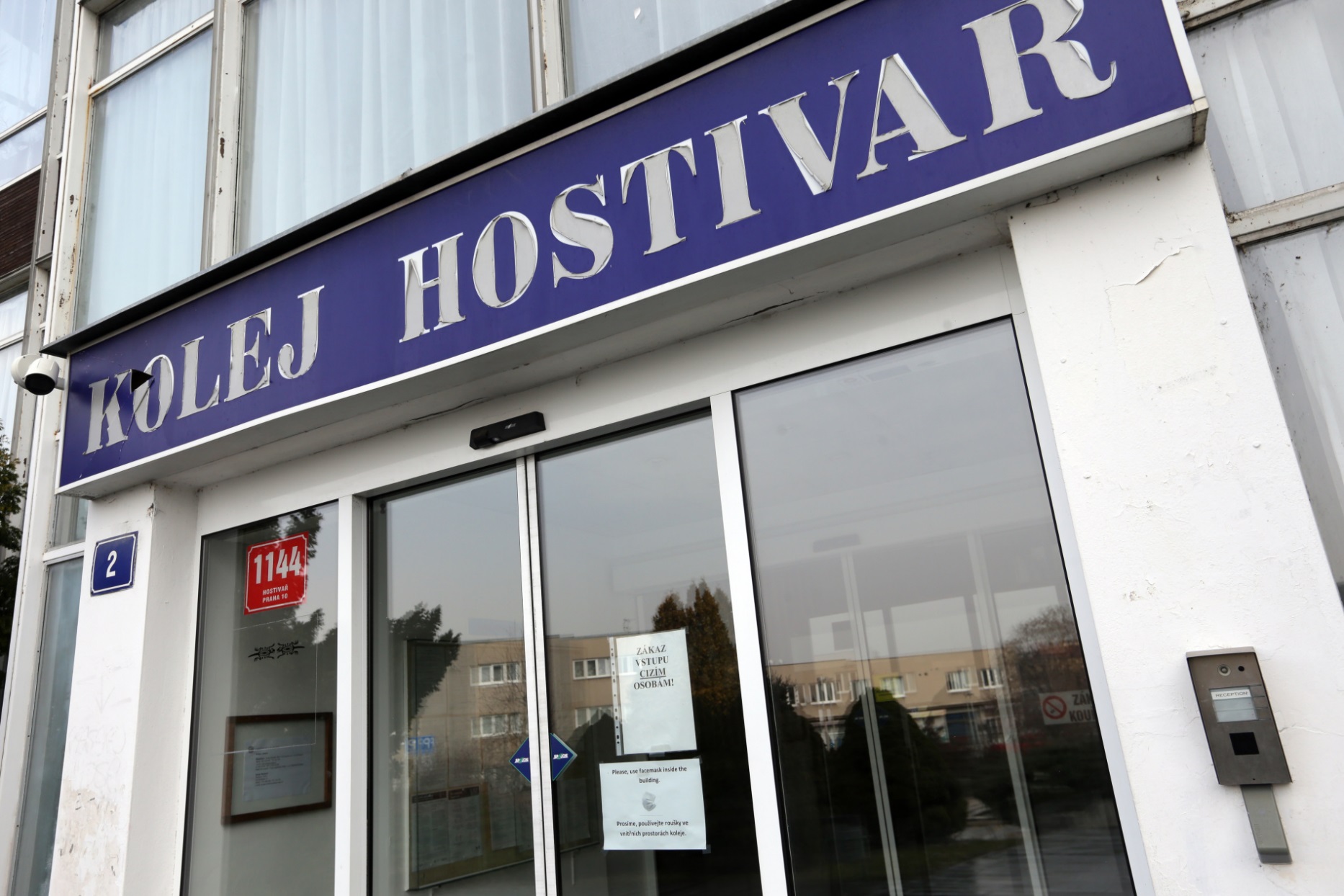 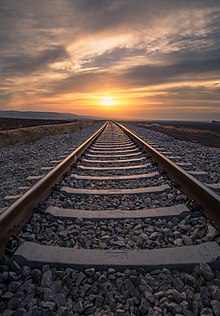 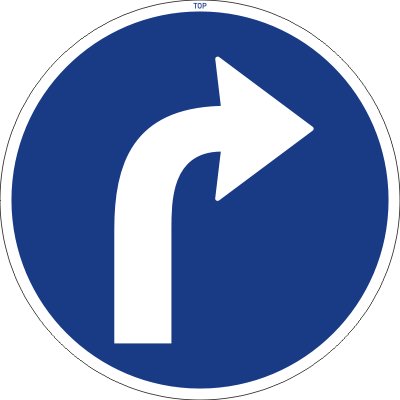 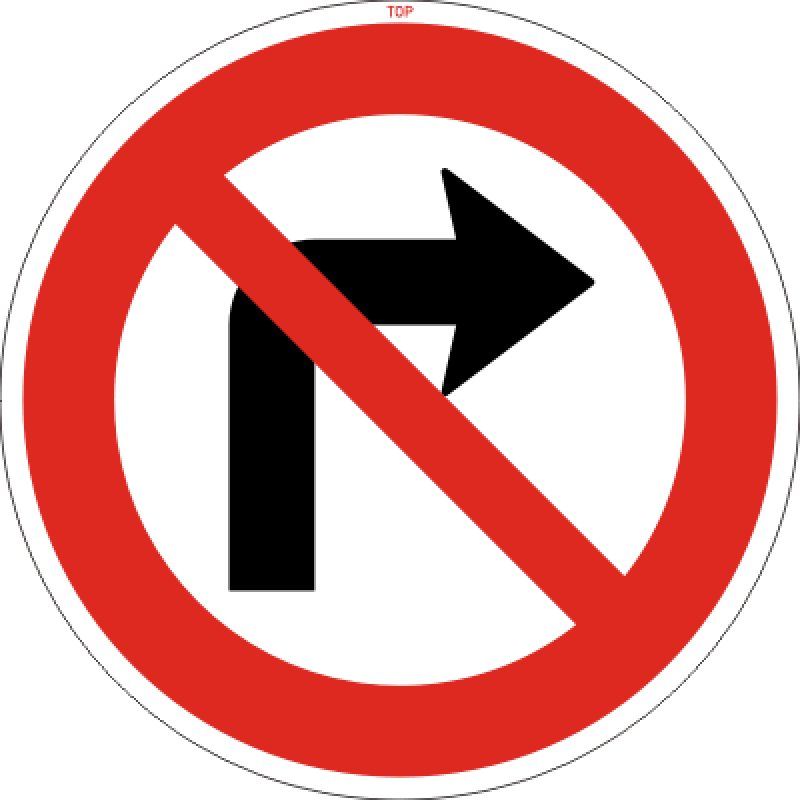 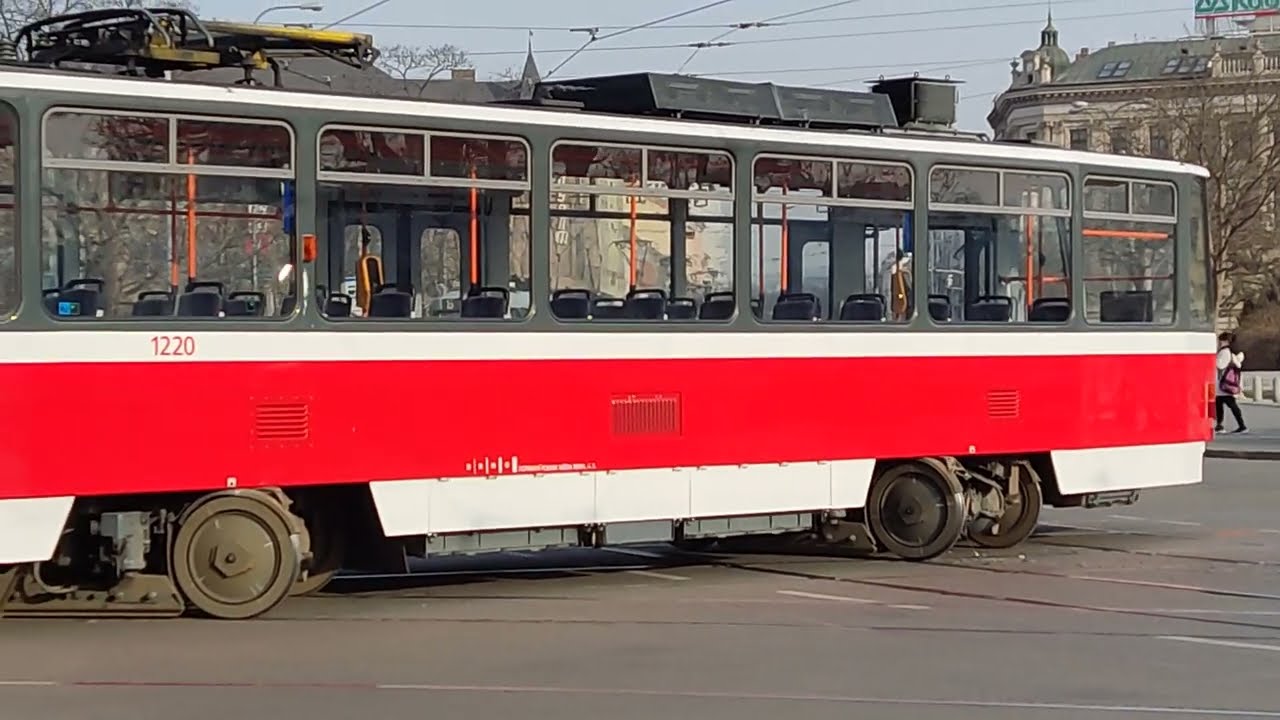 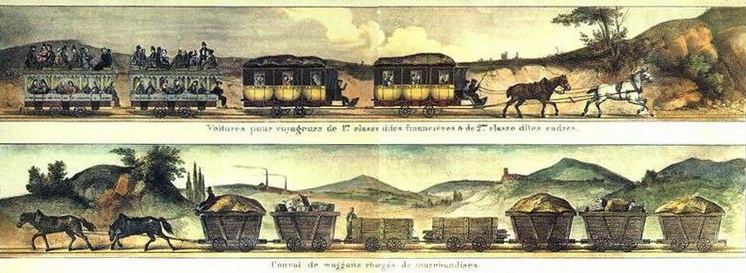 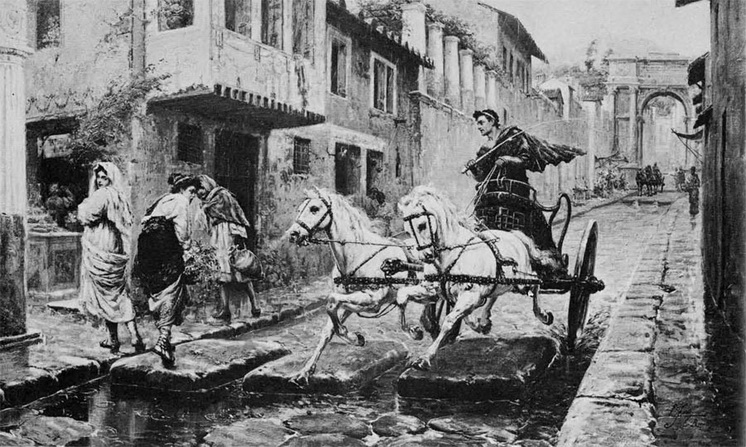 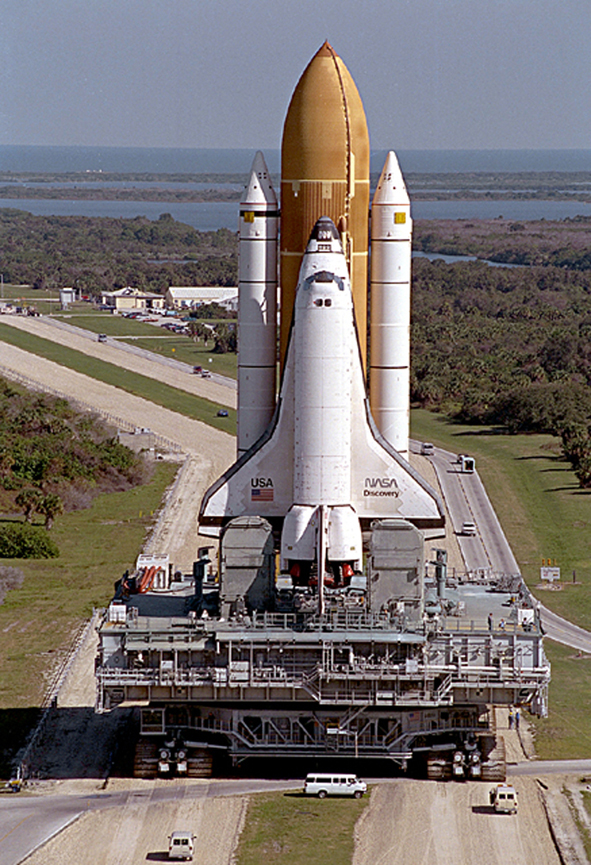 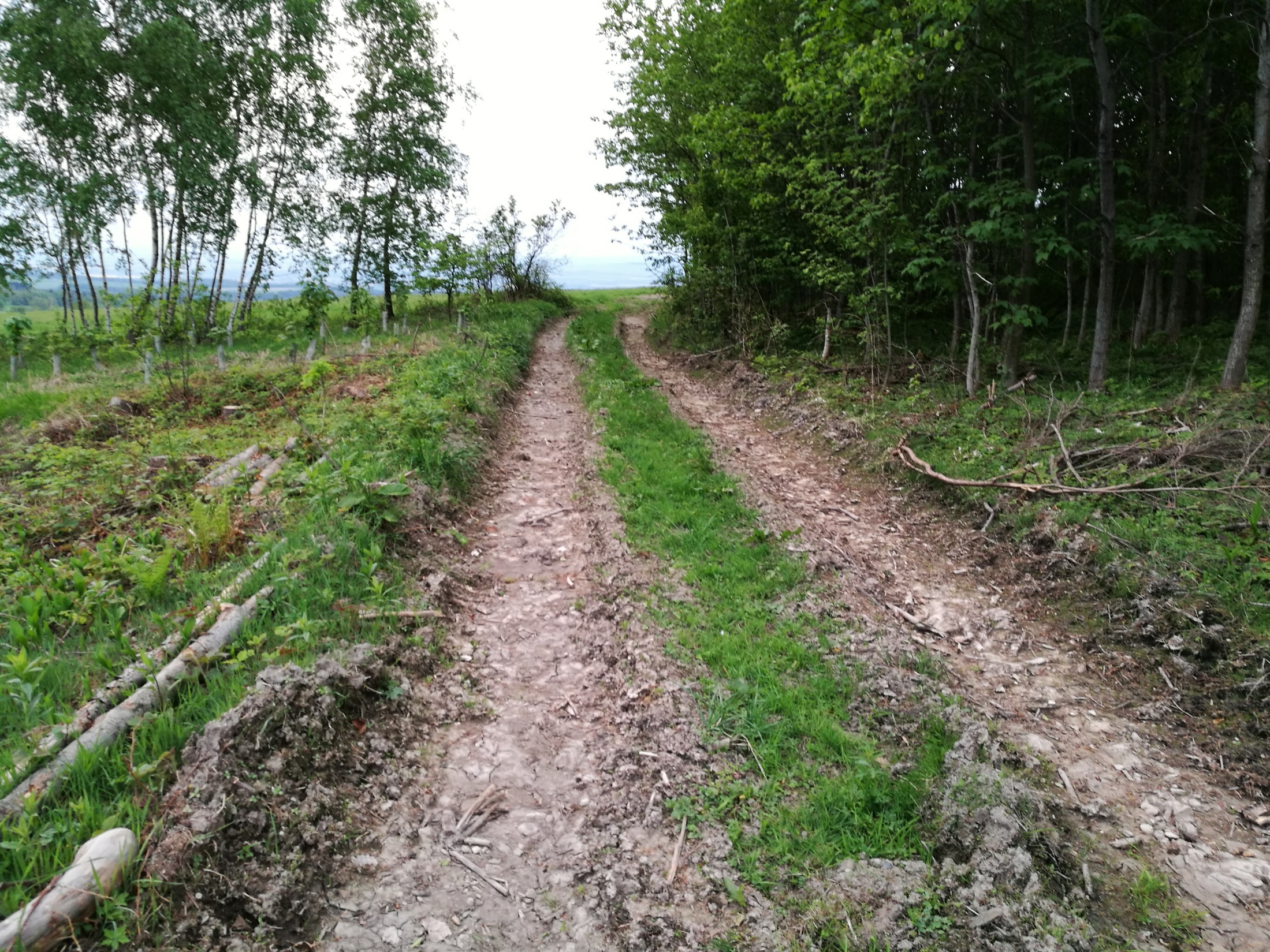 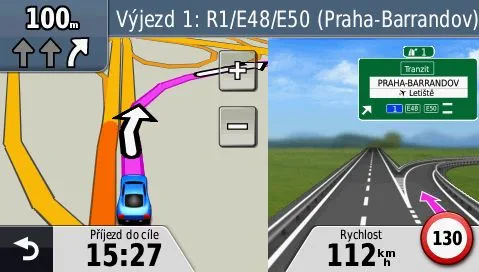